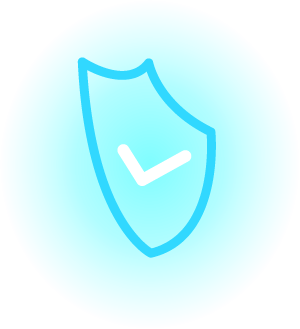 V&V of Medical Device
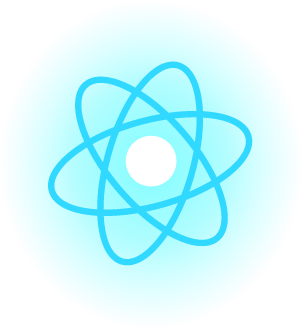 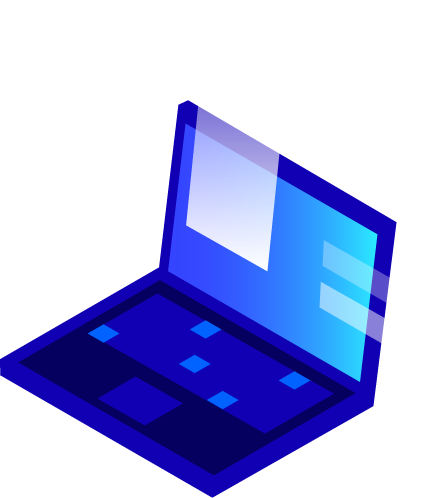 Loving the risk
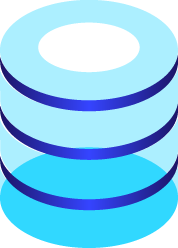 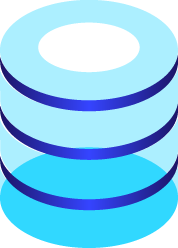 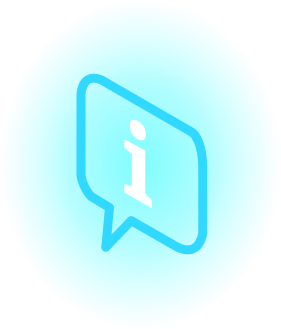 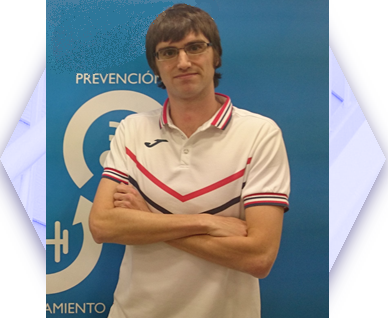 Hello!
I am Javier Bores
Head of Verification and Validation of Medical Devices at SQS Spain
Head of Cybersecurity at SQS Spain
You can find me at @javibo13 
and jbores@sqs.es
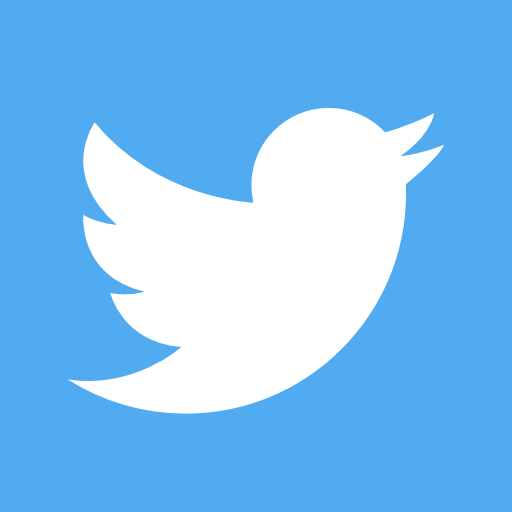 2
[Speaker Notes: Thank you Jan for this warm presentation of myself as a speaker in this edition, the 20th, of QA&Test. I am very glad of being here and I hope to live up to what the testing community gathered here deserves. As Jan mentioned, I have already done testing for more than 10 years and last years I am working as project manager for medical devices and pharmaceutical projects and, recently, I am leading the cybersecurity laboratory at SQS Spain]
Software Engineering Timeline
VERIFICATION
VALIDATION
REQUIREMENT
SPECIFICATION
DETAIL DESIGN
CODING
UNIT
TESTING
SYSTEM
TESTING
VALIDATED
SOFTWARE
1
2
3
4
5
6
7
8
9
10
11
HIGH LEVEL
DESIGN
PROGRAM
SPECIFICATION
VERIFIED
SOFTWARE
INTEGRATION
TESTING
USER ACCEPTANCE
TESTING
RISK MANAGEMENT
3
[Speaker Notes: Taking into account typical software timeline, displayed here in linear model, instead of V model, we can see the phases related to a software development lifecycle. This timeline is applicable, in some way, to Agile projects where time is shorter and phases are included constantly, but in essence is also performing documentation perspective, product definition, product development and delivery. What I have seen from my experience through these last years of testing is always needed a risk management plan and risk control. At least in the medical device and cybersecurity projects, where level is translated into product’s criticism and projects and final products are defined with high criticality level. 
And, in my point of view, risk management is highly unappreciated and not well regarded because its benefits are not always identified. And I would like to take the opportunity that is given to me here to contribute with another perspective that allows everyone to appreciate the risks and their management. For this reason, the phrase "Risk management" is the one that appears the largest in this slide and I will focus in this topic.]
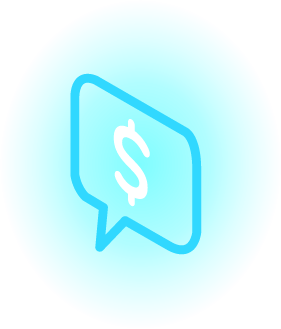 Risk definition
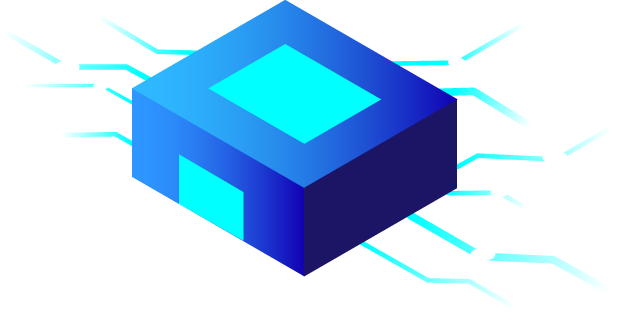 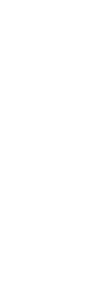 Let’s start with the definition of term is addressing this presentation.
Risk is equal to the product of the probability that an event will occur with the expected consequences.”
Álvaro Soldano
5
[Speaker Notes: However, risk is a very broad concept. In general, all activities are subject to risks. It is fashionable to speak of risks understood as uncertainties, future possibilities that are not 100% assured. In this way, I like this sentence I found some years ago to explain the risk concept with a different perspective that is very useful to have it in mind when risk analysis is getting performed.]
Risk definition
Positive
Is the perception the expected consequence is affecting positively to the active under study.
It is applied, commonly, in business and economic risk management.
Negative
Is the perception the expected consequence is affecting negatively to the active under study.
It is applied in architecture, engineering and, in our case, software development, in addition to other areas.
6
[Speaker Notes: And it is fashionable to talk about negative risks (things that can go wrong) and positive risks (things that can go right). At the end, risk’s definition captures the mathematical idea between what you can add and what you can subtract to a system and obtain a risk value. However, the risk analysis of medical devices is based on the negative variant of what may occur and how often.]
Main characteristics of our RISK concept
Uncertain
Negative consequences
Measurable
In term of consequence when risk is happening
In term of probability risk is happening
Everyone is exposed to some type of risk
7
IT Security
The systems use information and communication technology. They are, by their nature, exposed to incidents. That is so and it would be absurd to expect that there would be no incidents.
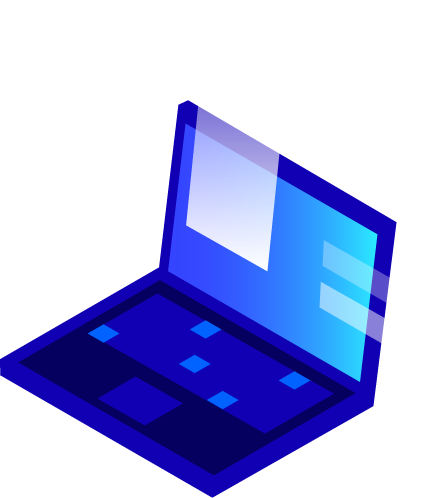 Confidentiality
The access to the information
Integrity and authenticity
The correctness of the information
Availability
The quality of being able to be used or obtained.
[Speaker Notes: That is, computers and communications networks. 
What we can and should be asked for is a certain confidence that all incidents are foreseen, so that, if they do occur, there is a plan that will not lead to disasters. Accidents and deliberate or accidental human actions must be foreseen
We will see later, in detail, that we have to protect the access to the information (confidentiality), the correctness of the information (integrity and authenticity) and the availability of the services. We need to always take into account that the information can be at rest on computers, or moving through networks and affected in different ways. Then, risk might be detected or identified in all places and in all circumstances and you have to anticipate what might happen and be prepared. The opposite is playing Russian roulette.]
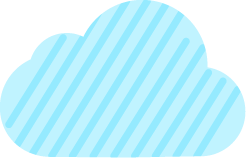 Resilience
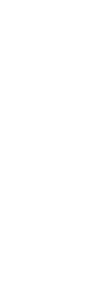 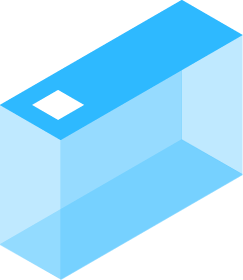 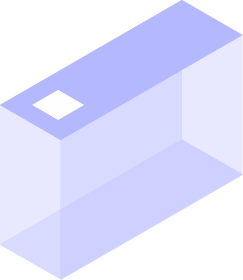 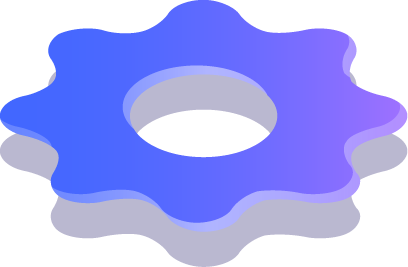 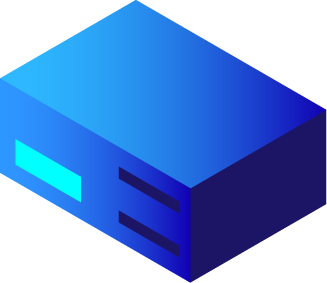 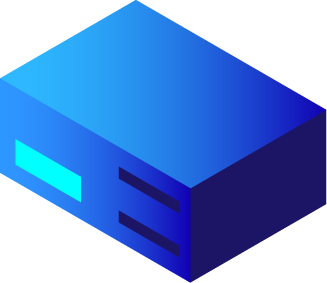 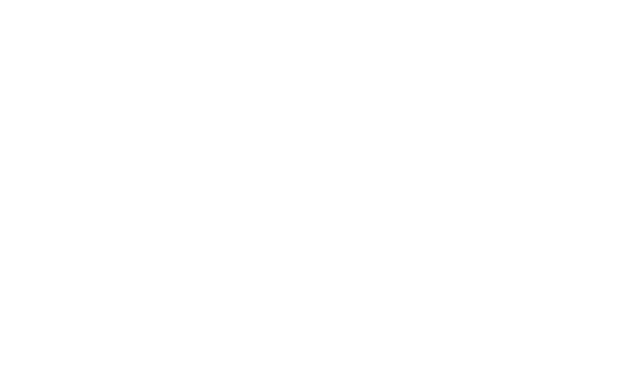 The ability to take hits and keep running.
It is necessary to resist so that the consequences do not imply a disaster.
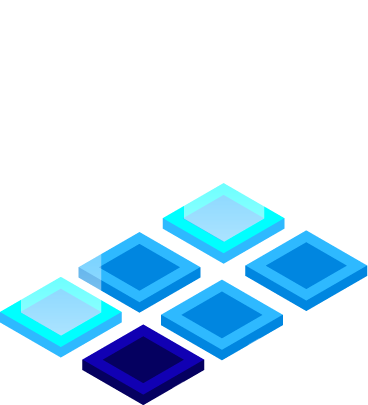 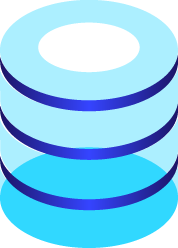 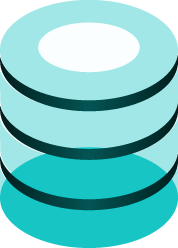 9
[Speaker Notes: In general it is illusory to think that incidents have no consequences 
We will normally look for a point of support or a minimum quality of service in adverse circumstances. 
A minimum of survival, accompanied by a recovery plan of normal quality. 
This quality of the systems is notorious when we speak of essential services or critical infrastructures.]
Points of view
The same information system can be perceived in different ways by different observers, giving rise to different interpretations of the word 'security'.
End user
Users simply want to know if and to what extent they can be trusted.
Managers
The managers see security as a balance between legal users being able to comfortably carry out their work and attackers not achieving their objectives.
Attackers
Attackers say that a system is secure when it prevents them from achieving their objectives. And a system is insecure when attacks succeed smoothly.
Technician
The technicians worry about what needs to be installed and maintained so that it works according to the established policy.
10
[Speaker Notes: Note that the technical elements are amoral and do not distinguish good from evil. 
Every time we give legal users a facility, we are giving an attacker a chance. And vice versa, every time we prevent an illegal activity we are making life difficult for legitimate users. This is so, you have to understand it and put the balance point where the owner of the risk considers balanced.]
The context of the organization
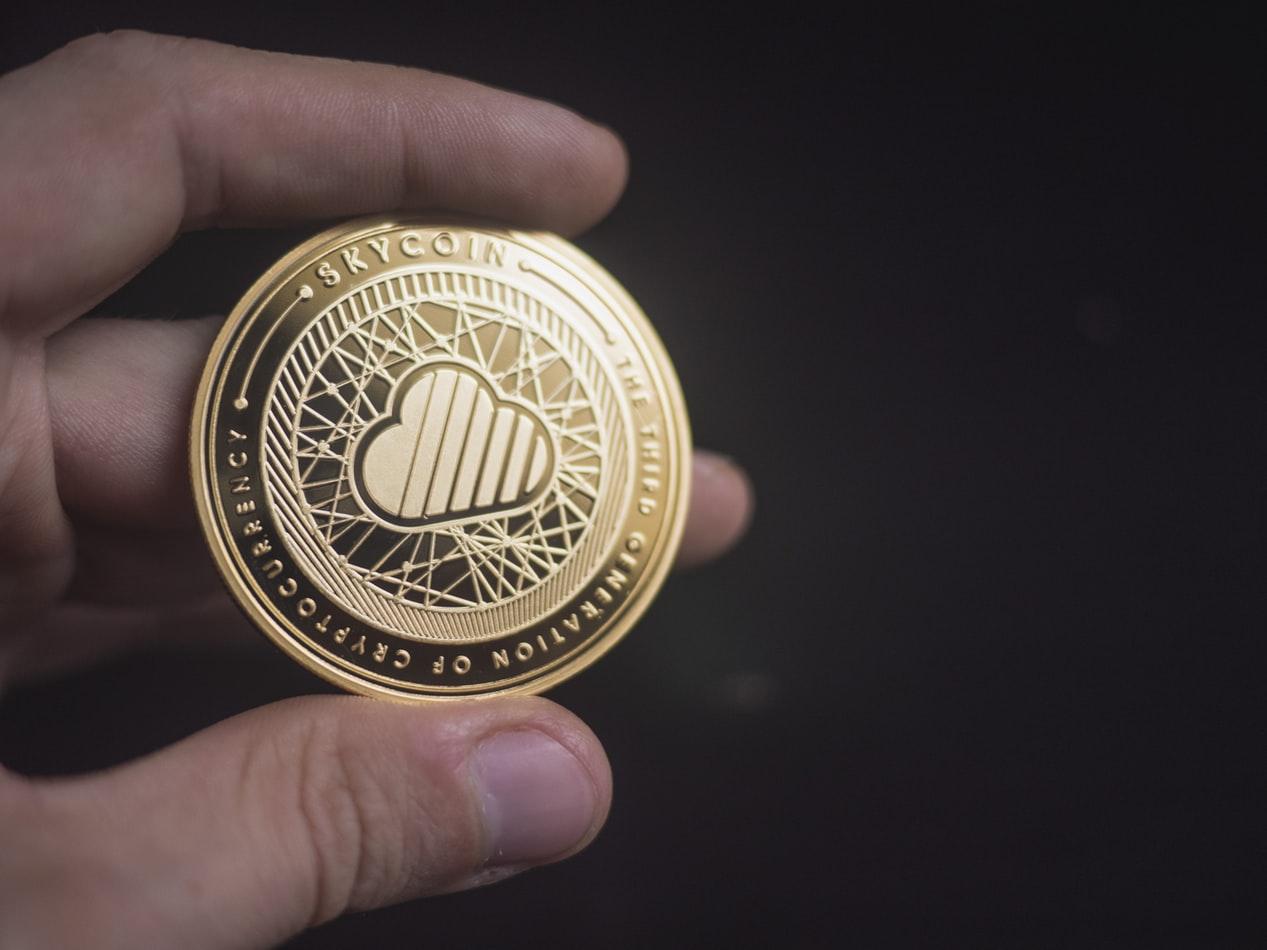 Value under risk  Complex task to identify.
It is a BUSINESS problem. 
Complex environment:
Many interests.
Many stakeholders.
No general rule  Every business is unique.
Perimeter of responsibility.
11
[Speaker Notes: Knowing the value that our systems must protect is a complex task. And we can anticipate that it is not a technical problem, but a business one.
An organization lives or operates in a complex environment where there are many interests and many stakeholders. There is no general rule, every business is unique. But you have to understand it. If there is an incident, it is necessary to know to what extent it can affect the interested parties and how they will react. If we put ourselves in the worst, we can be out of business because getting late to the market. If we underestimate a risk, we can lose market value or interesting contracts, or be fined or other type of economic or intangible penalty.
Knowing the context helps us to define our perimeter of responsibility and to know and value what we have to protect.]
Objectives of IT Security
Traditionally, three dimensions that we could call canonical have to be protected: confidentiality, integrity and availability.
Depending on the organization and the business in question, one or the other may be more relevant.
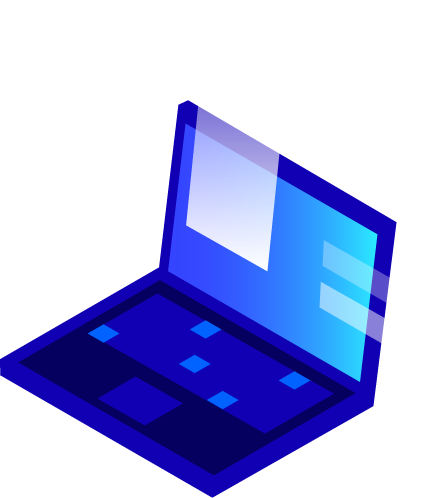 Confidentiality
The access to the information
Integrity and authenticity
The correctness of the information
Availability
The quality of being able to be used or obtained.
[Speaker Notes: In service companies, what is usually more important is the availability of services. Simply because an interruption means losing money directly (the service is not charged to the customer) or indirectly (penalties or loss of customers).
If it is important that the service works, the next most important thing is that the information is complete. It means, that it is not altered by unauthorized persons. It is typical of a fraud scenario to manipulate the information to obtain illicit advantages: from not paying for a service or to improve a balance or whatever. From the point of view of the organization that owns the information, it is simply harmful to have your information altered.
And thirdly we have the secrets. They can be commercial, financial, technical, strategical and so.
These are the canonical dimensions and they are named as this because each one is defended in a specific way.
Confidentiality is defended with preventive access control.
Integrity and authenticity is defended with access control mechanisms or with correct data detection and restoration mechanisms. 
Availability is defended with alternative methods, such as service redundancy, backup, etcetera.]
Secure all levels
USERS

Different profile of users
1
SERVICES

Information
Software
Applications
Operative systems
2
EQUIPMENT

Physical equipment
Servers
Personal facilities
3
13
[Speaker Notes: What is essential is the information and the services or processes that handle that information.
From there, nothing is essential, but it is existing and it can cause problems.
We have software, applications and operating systems that can be failing, accidentally or deliberately. This includes rear doors for unauthorized access or configuration defects.
We have physical equipment and data carriers that can be faulty, can be lost or stolen, and can have misconfiguration.
We have communications that can be intercepted, either passively (listening) or actively (manipulating information in transit).
We have physical facilities that host our teams. Unauthorized persons may enter, gaining access to what is ours.
And there are people, of many types, from simple administrative users, through programmers, system operators, security administrators and guards of physical access.
The problem is that any of these secondary actors may be the subject of an incident that directly or indirectly access our information, or be destroyed or damaged, preventing the provision of services.
This results in a wide variety of attack points. The attacker is expected to choose where to attack based on his abilities and opportunities; But the one who defends has to defend everything and that forces them to be an expert in everything (impossible, by the way) or to coordinate different experts in the protection of each type of asset. The bad thing about heterogeneous groups is that they have to be coordinated and we introduce another threat: lack of coordination.
For all this we say that information systems are complex and, probably, there will never be a singular person who controls everything completely.]
Risk management plan
Determine the context
Risk assessment
Monitoring and review
Communication and consulting
Identification
No
Do the risks require attention?
Analysis
Risk treatment
Evaluation
14
[Speaker Notes: It is a cyclical, iterative process that begins by determining the context or our scope of action. By context we understand our mission, our partners and our suppliers. Our mission is delimited by the services we provide and the information we handle. We share information and services with our partners. We hire suppliers. Regarding our mission, we have to define our responsibility and assume it. With respect to our partners, we have to share responsibility. With regard to providers, you have to mark and enforce their responsibilities. Determined the context, we have defined responsibilities. 
Then, in one hand we have the analysis of the system that in complex systems derives in a complex activity. This is the reason this activity is encouraged to face it methodically. Methodically means (1) managing it as a project with its tasks, deliveries and checkpoints; and (2) adjusting to a methodology that guides us and allows us to explain and compare the results. The use of a methodology allows us to standardize the results. There are several international standards were risk management is required, such as ISO 62304, ISO 31000, ISO 13485, ISO 9001 and FDA regulation is also based on risks.]
Roles and functions
15
[Speaker Notes: In risk management there are different people that we can define through roles, each with their functions. 
MANAGEMENT: group of people interested in minimize the risks and control all existing risks.
RISK OWNER: is a high level person, in the management level and define what to protect, to what extent do you have to protect it, and at what point we decide not to put more resources for their protection, accepting the residual risk. 
SECURITY RESPONSIBLE: person who translates the abstract requirements of the risk owner into a risk analysis to see to what extent those requirements are satisfied in the information system. This person proposes treatment plans or actions aimed at modifying the risk. 
SYSTEM RESPONSIBLE: This person manages the day-to-day running of the system, making sure that the operators implement and supervise the plans provided by the security responsible and approved by the risk owner. 
OPERATORS: users of the system.

Authority: who has the authority and is the last responsible of the activity
Responsibility: who has the responsibility of activity is performed.
Consulted: who is consulted before the decision is taken and its opinion is binding
Informed: who is informed about an activity but its opinion is not binding]
Risk management in Medical Devices
Product owner
Want to minimize
Enforce
To reduce
Countermeasures
May have
Reduced by
Aware of
Values
Vulnerabilities
Exploit
Leading to
Risk
Give rise to
Increase
Over
Attackers
Threats
Over
Actives
Abuse / Can damage
16
[Speaker Notes: The product owner values the actives. According to their value, it is enforced a countermeasure because it is wished to minimize the risk over the actives. Because the attackers present threats to exploit the vulnerabilities existing in the actives. The vulnerabilities are leading to risks and these vulnerabilities are reduced by countermeasures. Additionally, these countermeasures may have vulnerabilities that need to be identified, evaluated and controlled. The final object of this management design is to minimize, as much as possible, the risk in the system under the plan, to save the actives from threats.
These is related to previously mentioned idea of risk management plan is cyclical and evolutive. First of all because we can identify, during risk analysis phase, potential risks at the beginning. These risks are minimized and evaluated for their residual risk after countermeasures are defined and implemented. However, in next cycle, countermeasures can be increased, to reduce more existing risks, new attacking techniques may be defined, leading to new vulnerabilities or different actives are introduced into the context or risk evaluation is changed and risks categorized in a way, change their criteria regarding the acceptance of the same. Then, risk management plan is a non-ending activity since product definition until the end of its days and needs to be evolving constantly.]
Risk management summary
Context definition
Identify all threats
Select countermeasures
1
3
5
2
4
6
List all the actives
Estimate potential risk
Calculate residual risk
17
[Speaker Notes: First we establish the context, or scope of action, delimiting our responsibilities and the responsibilities for our interlocutors.
We then take an inventory of the actives we work with; both our own, which we have to protect, and others, from which we have to make sure that they are under control. With this phase we will end up knowing ourselves, what we have to protect. 
The actives are a very complex variety of elements. First of all, because they are essential for the environment, data information and services need to be considered. However, as we saw in a previous slide, rest of components need to be also considered, such as equipment, facilities, users, etcetera. All these areas are part of our system and they should not be forgotten. Additionally, some actives may be depending of other actives and they list is needed to be completed with all levels.
We continue to identify the other party, characterizing the threats that loom over our assets and from which we must protect ourselves.
Knowing what needs to be protected (actives) and what needs to be protected (threats) we can calculate or estimate the potential risk, defined as what is likely to happen if we do nothing.
Once the risks are known, we can choose the necessary or appropriate protection measures to avoid potential risks. This selection of appropriate measures is usually collected in the document called Declaration of Applicability and is important to specify. We will then evaluate these safeguards and we will be able to estimate the risk that remains, pending elimination.
And to finish the phase of knowing ourselves, we enter the valuation. Where by assessment we mean to be able to answer the question of "if the incident occurs, what consequences does it have on my organization?“
What aspects will we value? Well, the different dimensions of security: availability, integrity, confidentiality, authenticity, traceability, etcetera.
Assessing is complicated because you have to imagine situations that have not occurred. It is true that when we have experience the assessment is more realistic; But how do we work to never have that experience, since the exercise becomes theoretical and therefore subject to subjectivity and controversy, since each subject related to the system can have their own point of view of it. Thanks to the dependency graph we can focus on the essential assets and if the organization has a clear definition of who is responsible or owner of each information or services, since their opinion is the only one that counts and the work it is noticeably simplified: the owner rules. 
All this is easy to say, but it is very laborious to put it into practice in an organization. 
It is a controversy that is never quite settled: between the defenders of a quantitative estimation (euros) and the defenders of a qualitative valuation (relative values on a scale). 
In my opinion, it is easier to work with a scale of values, qualitative, that without needing money is able to relativize the risks and at least we know how to focus on what is most important.]
WHAT ARE WE FACING?
Measures what is likely to happen. RISK = IMPACT * PROBABILITY
IMPACT
Measures what can happen. IMPACT = VALUE * DEGRADATION
Weakness of an activer or of a control
The vulnerability to an attack
The impact of the threat
Qualitative scale of probability of occurrence
RISK = PROBABILITY * CONSECUENCES
RISK  CRITICALITY
Deliberate incidents / Accidents
VULNERABILITY
DEGRADATION
CONSECUENCE
18
PROBABILITY
THREAT ANALYSIS
THREATS
[Speaker Notes: Let's turn the page. We already know ourselves. Now let's see what we are dealing with. It is what we call threats. 
The term threat encompasses both deliberate incidents and accidents. And within the accidental we have the dependence on nature, the dependence on our industrial environment and the clumsiness of people, who forget to do what they have to do or make a mistake when doing it.
You have to protect yourself against everything. 
The catalog of threats is not unique and universal. Each methodology and tool proposes its own catalog, often open source, providing some general terms and allowing the user to specify within a framework.
Let's start with probability. It is easy to say that A is more likely than B. It is even relatively easy to say that one event is an order of magnitude more likely than another and thus establish a qualitative scale of probability of occurrence. 
It is more difficult to specify absolute values. Both to say that an event X occurs, on average, once every 60 days, and to say that the probability that the event will occur in the next year is 95%. Quantifying is very difficult. It is subjective. And humans are very affected by fears, experiences, news, social alarm, panic, and a long etcetera. 
When events are accidental, we can draw historical series, especially if they are things that affect everyone, such as earthquakes or floods. But it is more difficult when it only affects us (for example, the probability that the administrator forgets to do the daily backup). And it is an impossible task when we speak of deliberate threats that depend on the will of someone moved by their own interests. 
The difficulty in estimating the probability means that the value has a strong load of subjectivity and depends on the professionalism of the expert who estimates it. In this scenario, it is easy to accuse the estimate of subjective, especially when the consequences derived from the expert's estimation is not what we like. 
The second element to characterize a threat is to calibrate its consequences. Impacts could be directly calculated; but an intermediate step is used that facilitates reasoning and increases credibility (or ease of communicating and accepting) the results. This is what is called degradation caused by the incident. 
The credibility of the results should not be underestimated, since degradation directly affects the impact indicator and indirectly the risk indicator. 
The degradation measures our vulnerability to attack. What we could call intrinsic or inherent vulnerability to the nature and architecture of our information system. 
The term vulnerability appears in multiple sentences or reasoning with a double meaning that perhaps is well captured in this definition taken from the ISO 27000 standard: 
"Vulnerability: weakness of an active or weakness of a control, which can be exploited by one or more threats“. 
With all this we put mathematics to work to calculate the impact and risk indicators. 
First the impact indicator, which measures what can happen. This calculation is indirect, derived from the accumulated value in each active through the dependencies, multiplied by the degradation caused by the incident. 
Second, the risk indicator, which measures what is likely to happen. For this calculation it is necessary to know the impact and combine it with the probability of occurrence. 
In a qualitative assessment, the risk will be a qualitative level; but the units are new. We call it criticality of risk.]
Protection
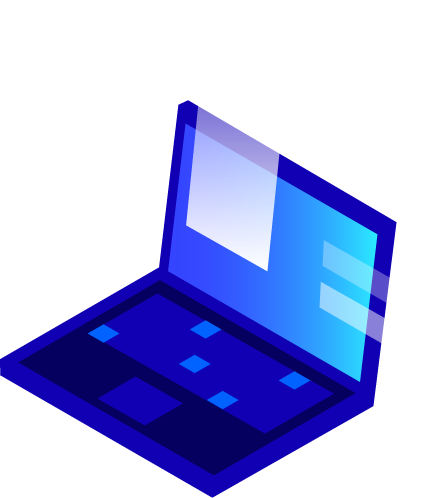 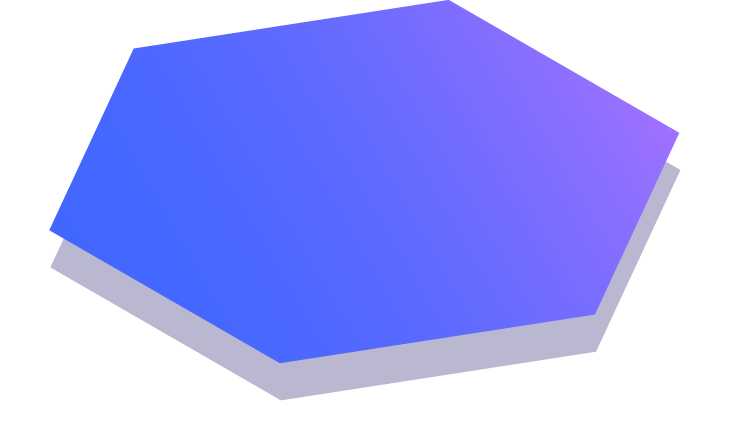 We need to define countermeasures
Maturity
Informal  Planned process  Well defined process   Quantitative control  Continuous improvement
Countermeasures assessment
It is not ending while system is active.
Residual risk
Risk mitigation
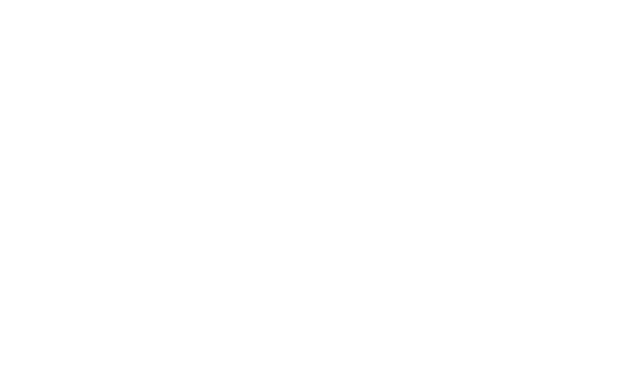 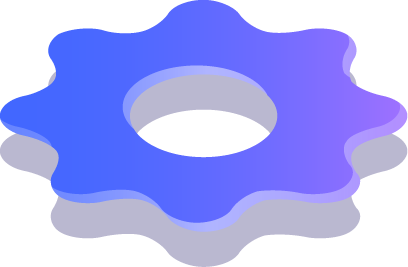 19
[Speaker Notes: And we move on to the protection part. We will call countermeasure to any measure define to minimize the risk. It can be technical, administrative or organizational safeguard, such that the risk position changes, either by altering the consequences or altering the probability. 
To evaluate the quality of the protection measures deployed to face possible threats, we will use the usual maturity model to qualify processes. It is based on the idea that over time the processes go from informal to professionalized. 
If the security required is low, an informal deployment of protection measures may be sufficient; But if the security required is high, we must go to a professional approach. 
An informal approach is one that is based on the intuition and good will of the people involved. It is a good starting point. 
Advancing a little, we would move on to a process that is planned and managed; that is, a person is entrusted to take charge of the issue. 
An important turning point is when the procedures are formalized in writing and we stop depending on the interpretation and move on to specifying who should do what. 
Beyond writing the procedures, we can start to measure their performance: to what extent are they effective against threats? And to what extent is the consumption of resources efficient and proportionate to the benefit they provide us? 
And the optimal situation or that is considered unbeatable, is when we enter a cycle of excellence or continuous improvement, adapting the processes to their measured results. 
When evaluating countermeasures using the maturity metric, we will give each level a weight. Then, it is considered a value to each countermeasure to evaluate its benefits and to continue using a countermeasure or not.
To analyze a protection system, we will evaluate the countermeasures that compose it and we will calculate the effectiveness of the whole. There are no universal rules on how to calculate this composition, so each tool uses its own heuristics; but it is true that the result will be between the level L0 (0%) and L5 (100%). 
If the effectiveness of the protection system is 0%, the residual impact and risk indicators remain at their potential level: we have not mitigated anything. 
And if the efficiency is 100%, we will have reduced the indicators to a negligible residual level. It is often assumed that no system is perfect and that the risk will never be 0.00 in line with the generally accepted perception that only is immune to risk the information system that does not exist. Everything else carries a certain risk that we will try to make it despicable. 
Between these two points, 0% and 100%, a Pareto rule is usually applied, which informally says that a 20% effectiveness of protection measures mitigates 80% of the risk; and that to mitigate the remaining 20% of the risk it is necessary to increase another 80% of efficiency. It is not a very precise rule, but it includes the fact that as soon as we put countermeasures we will improve the situation, even if the deployment is informal; And when we have a very professional, if not perfect, system, improvements in the system lead to marginal improvements in security. 
If we start from a potential position and apply countermeasures, we will reduce the impact and / or the probability. It is common for us to prioritize preventive measures in some way (which reduce the probability) and to adopt measures to limit the impact when preventive resources become expensive, either in terms of expense, either in terms of productivity losses (system of use uncomfortable). 
Whatever the path traveled, we will end up in a residual position, preferably outside the riskiest area.]
Type of protection
Preventive
Preventives
Deterrents
Elimination
 A posteriori
Minimize impact
Corrective
Recovery
Administration
Awareness and training


Monitoring
Detection
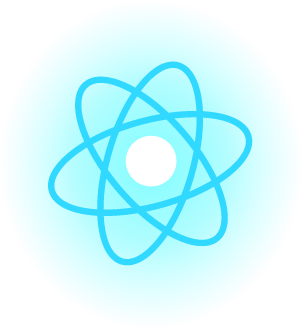 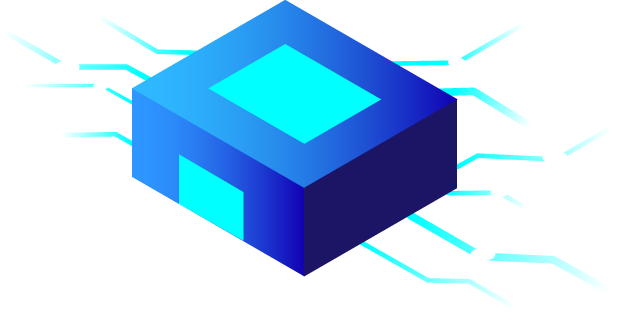 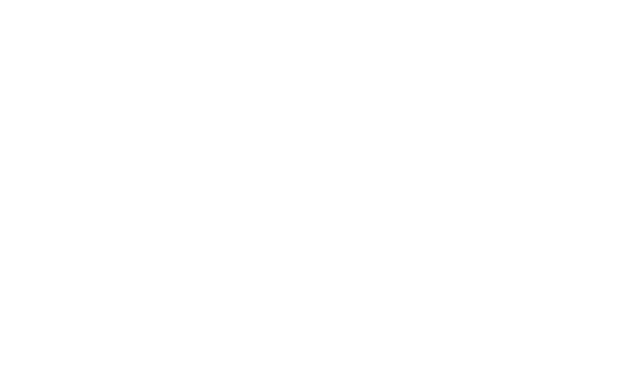 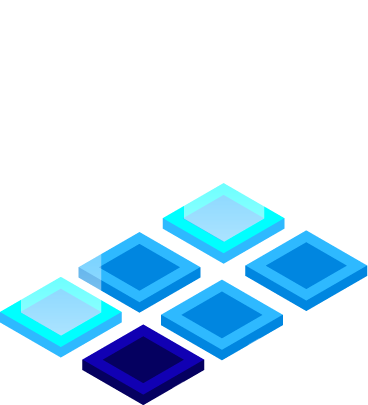 20
[Speaker Notes: Then, in terms of type of protection, we can see the following. Starting with the left column, we have 2 large groups: preventive measures and after the event measures. Preventives reduce the likelihood that the threat will be materialize, including deterrent measures and even that seek to eliminate the threat although they do not achieve it 100%. After the event measures do not influence the probability of occurrence, but they limit the consequences: either because they minimize the impact, or because they correct the active to a valid status with recovery activities.]
Certifications and Methodologies
CERTIFICATIONS
ISO 31000 (Risk management)
ISO 9001 (Quality management)
ISO 62304 (Medical devices software)
ISO 13485 (Medical devices production)
ISO 27001 (Information security)
ISO 15408 (Common criteria services)
ISO 14971 (Medical devices risk management)
METHODOLOGIES
Magerit (Spain)
Qualitative assessment
Quantitative assessment
21 CFR 820 (FDA)
21
[Speaker Notes: As it was previously mentioned, there are a lot of international standards where risk management is required. This list is an example of most common ones, but others are existing for other scope, environments and contexts. Additionally, some methodologies are proposed and they are well documented on internet. Just to mention, you can see ISO 31000 is an international standard that is defined just to focus in risk management itself. Then, consider this as an example of the importance this topic has for international organizations.]
Conclussions about risk management
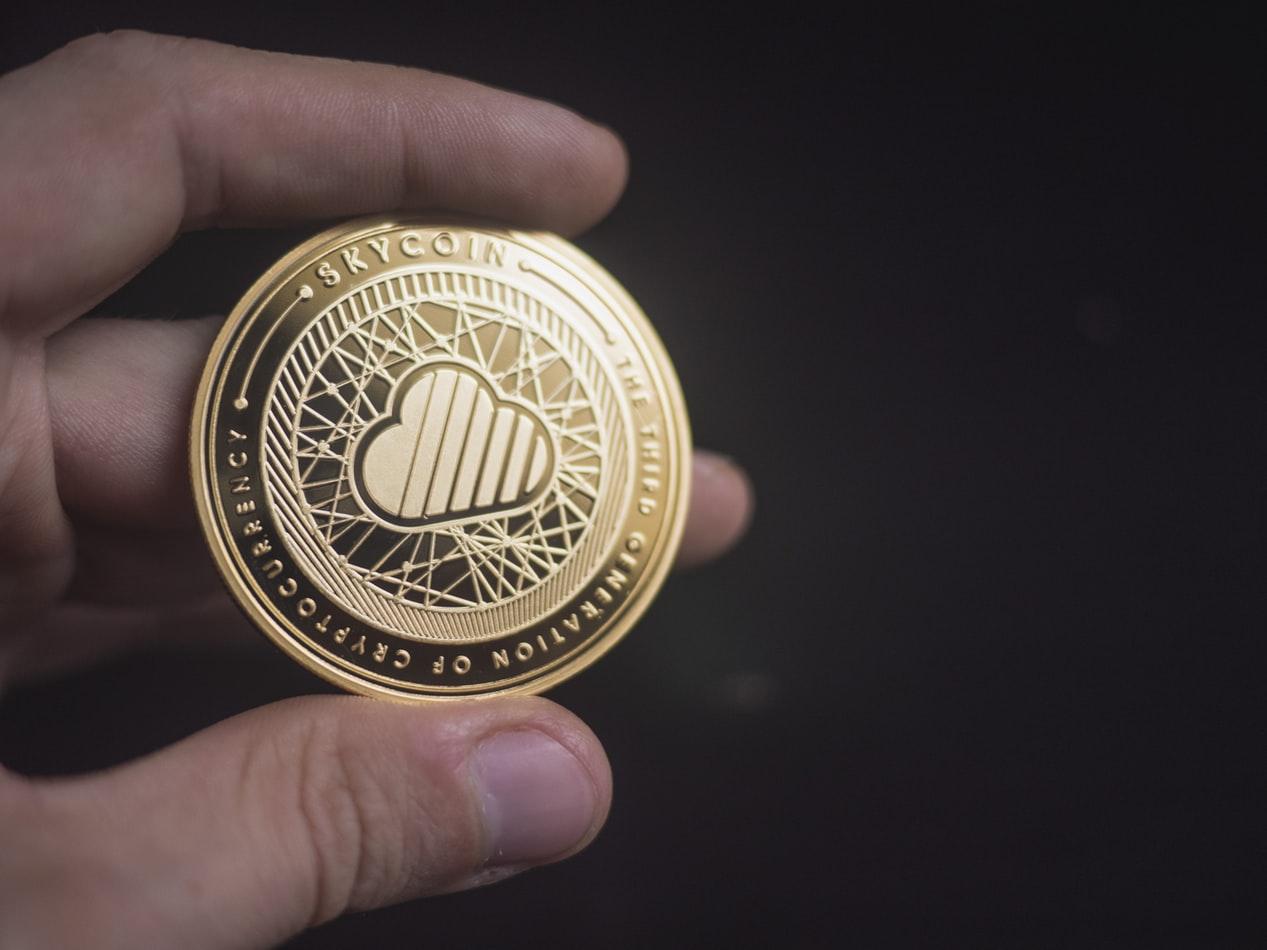 Risk management is NECESSARY.
Risk management is not TRIVIAL.
It is a RECURSIVE and ITERATIVE activity.
It is not ending while system is active.
It needs to be subjected to an EXCELENCE plan.
Good news  Knowing the risks we face, DECISIONS can be taken to achieve the objectives.
22
[Speaker Notes: 1.2. The classic remedy for dealing with complex problems is to be methodical. This allows us not to forget something during the risk management. The lack of method perhaps makes something important to be forgotten along the way, or that we forget about the problems that have already been solved and that require us to keep our attention and do not appear again. 
3. In particular, continuous awareness and training tasks must be substantiated so that all the people who interact with the system are up to date, motivated and aware that they are essential to prevent errors and react quickly to incidents that we have not been able to avoid. 
4. A methodology needs some formalities. That's what we've described in this presentation: actives, threats, and countermeasures as items. And impact and risk as indicators of the security situation. 
5. The good news is that with a good knowledge of the risks we face in each place and at all times, decisions can be made with knowledge to keep the objectives under control and achieve the mission of the organization.]
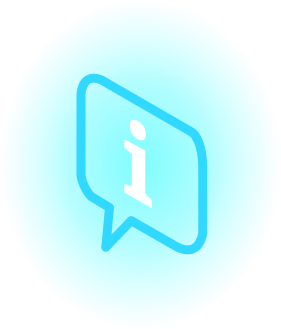 Thanks!
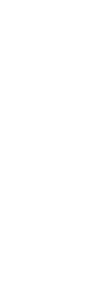 Any questions?
You can find me at:
@ javibo13
jbores@sqs.es
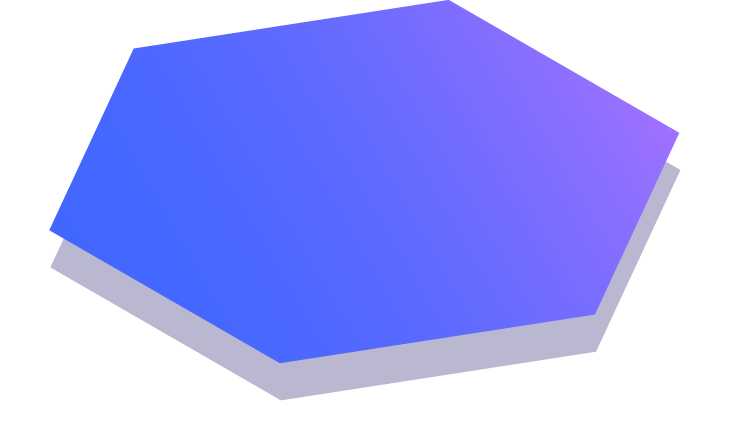 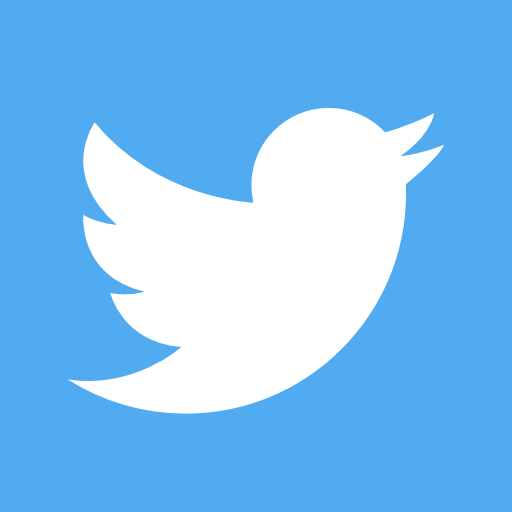 23